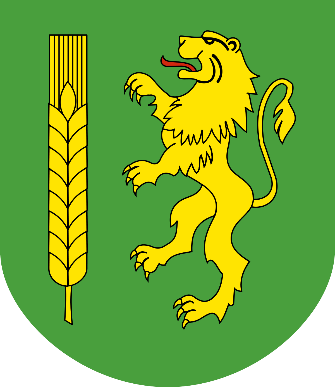 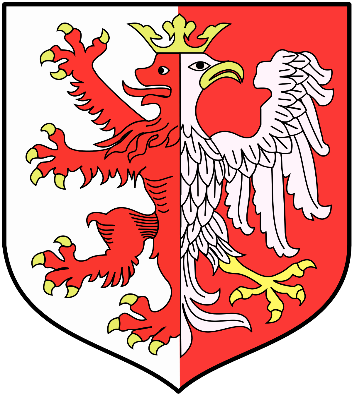 Badania Młodzieży


Łącznie 561 respondentów

441 (78%) respondentów z Obszaru Partnerstwa
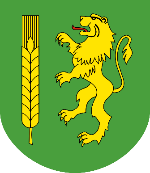 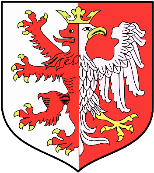 Profil Respondentów z Obszaru Partnerstwa - płeć
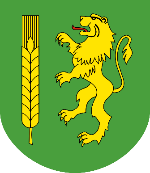 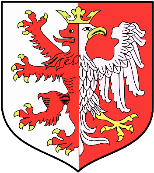 Profil Respondentów z Obszaru Partnerstwa - zamieszkanie
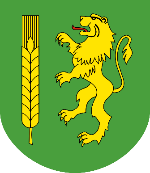 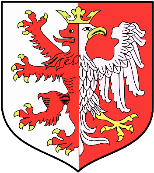 Profil Respondentów z Obszaru Partnerstwa – typ szkoły
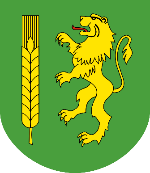 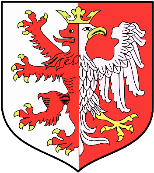 Profil Respondentów*– gmina
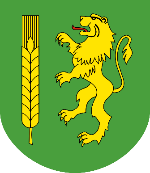 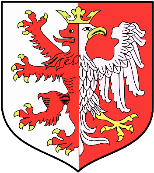 Profil Respondentów z Obszaru Partnerstwa – sytuacja materialna rodziny
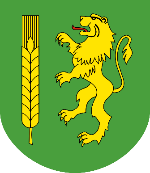 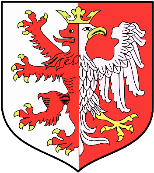 Profil Respondentów z Obszaru Partnerstwa – sytuacja zawodowa matki
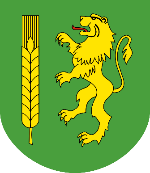 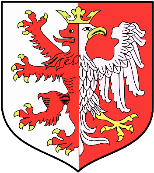 Profil Respondentów z Obszaru Partnerstwa – sytuacja zawodowa ojca
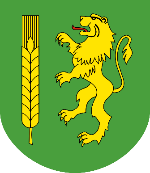 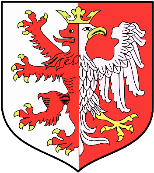 Czy OP jest Twoim zdaniem dobrym miejscem do życia i rozwoju?
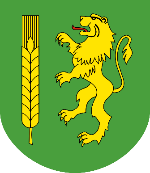 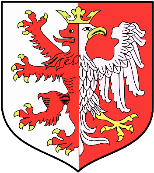 Czy Twoje miejsce zamieszkania jest Twoim zdaniem dobrym miejscem do życia i rozwoju?
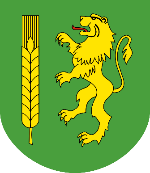 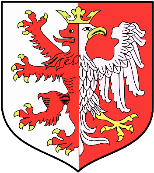 Co zachęca Ciebie do mieszkania (teraz i w przyszłości) w Twojej gminie/miejscowości, a co do jej opuszczenia?
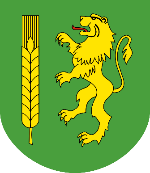 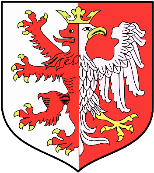 Co musi się zmienić, żeby młodzi ludzie chcieli tu zostać lub wrócić po studiach? (5 wskazań)
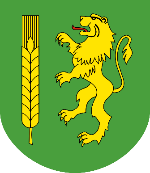 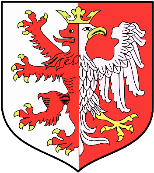 Co planujesz po szkole średniej?
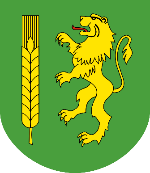 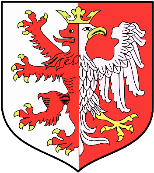 W jakim mieście chciał(a)byś kontynuować naukę?
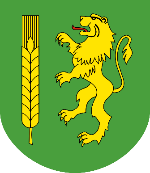 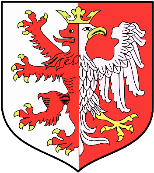 Gdzie najbardziej chciał(a)byś w przyszłości pracować?
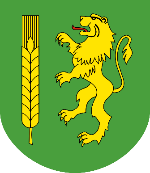 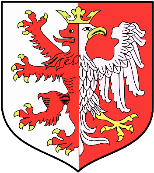 Gdzie najbardziej chciał(a)byś w przyszłości mieszkać?
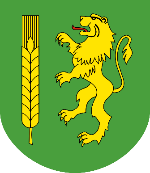 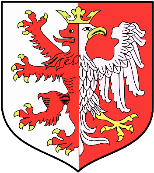 Gdzie najbardziej chciał(a)byś w przyszłości mieszkać?
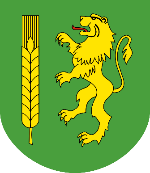 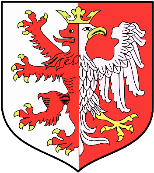 Czy podjęłaś/podjąłeś już kiedykolwiek pracę, za którą otrzymałaś/eś wynagrodzenie?
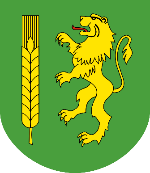 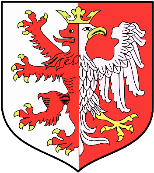 Czy podjęłaś/podjąłeś już kiedykolwiek pracę, za którą otrzymałaś/eś wynagrodzenie?
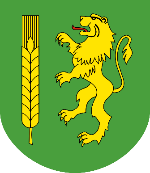 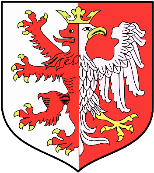 Atrakcyjność miejsc pracy
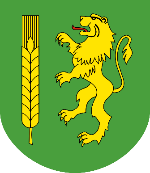 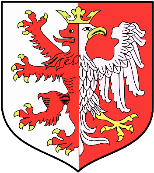 Atrakcyjność branż
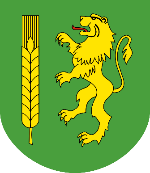 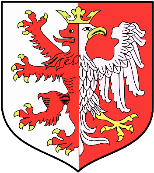 Ile czasu możesz poświęcić na codzienne dojazdy do pracy?
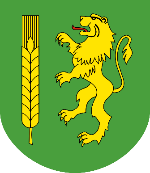 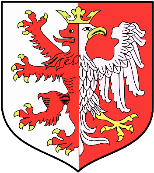 W jakim stopniu masz zaufanie do?
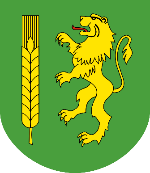 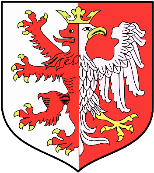 Które z poniższych aspektów życia są dla Ciebie szczególnie ważne? (wskaż 3)
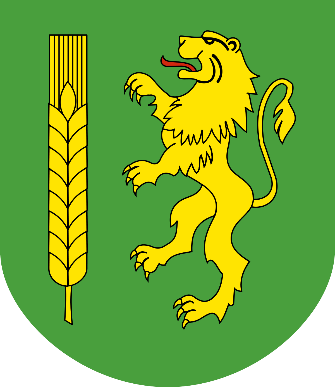 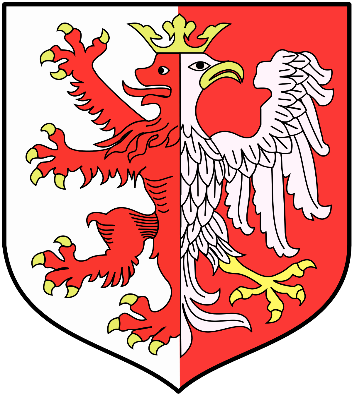 Badania Mieszkańców


Łącznie 1183 respondentów

661* respondentów wypełniło całą ankietę
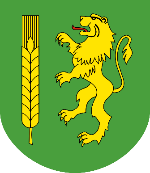 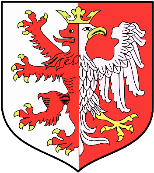 Profil Respondentów - płeć
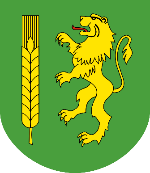 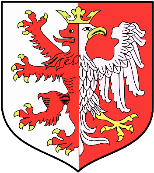 Profil Respondentów- wiek
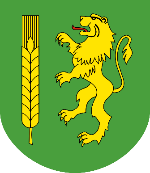 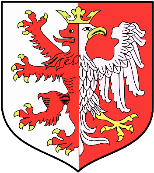 Profil Respondentów*- wykształcenie
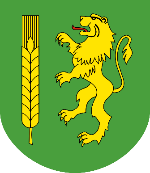 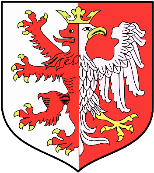 Profil Respondentów – sytuacja zawodowa
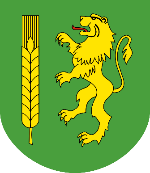 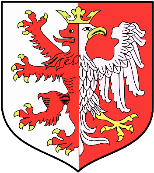 Profil Respondentów*– sytuacja materialna rodziny
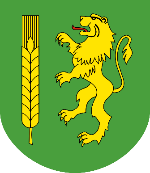 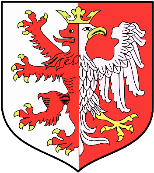 Profil Respondentów*– gmina
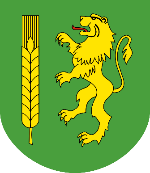 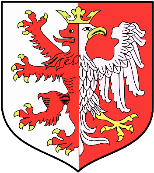 Czy obszar Partnerstwa jest dobrym miejscem do życia?*
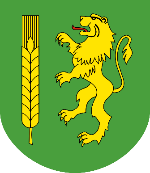 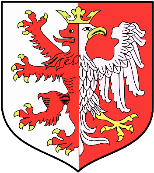 Czy obszar Partnerstwa jest dobrym miejscem do życia? – wszyscy (974) respondenci
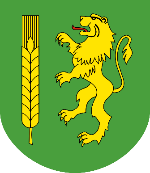 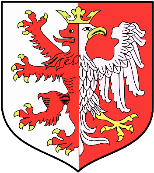 Gdzie najczęściej korzystasz z poniższych usług?
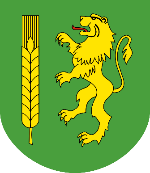 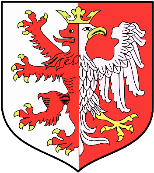 Gdzie najczęściej realizuje Pan/i swoje aktywności ekonomiczne, kulturalne i społeczne
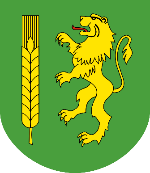 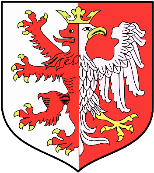 Jak często bywa Pan/i w poszczególnych gminach obszaru Partnerstwa dla załatwienia spraw, skorzystania z usług, itp.?
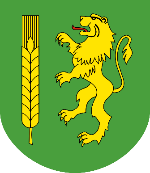 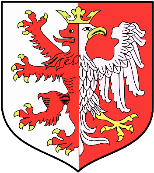 W jaki sposób najczęściej przemieszcza się Pan/Pani?
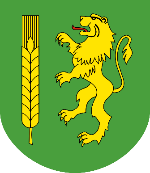 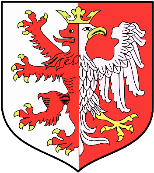 Co jest silną stroną (atutem), a co słaba stroną (deficytem) Pana/i gminy?
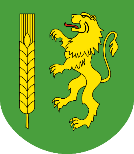 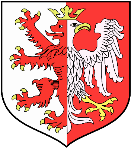 Jakiego rodzaju przedsięwzięcia powinny zostać zrealizowane w Pana/i Gminie w pierwszej kolejności?